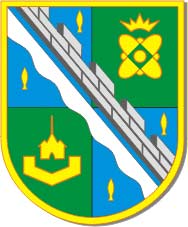 Развитие и поддержка детской инициативы 
посредством образовательных событий
 «Игры с  правилами»
 
Буркина Елена Викторовна 
Воспитатель МБДОУ «Детский сад №4»  г.Сосновый Бор
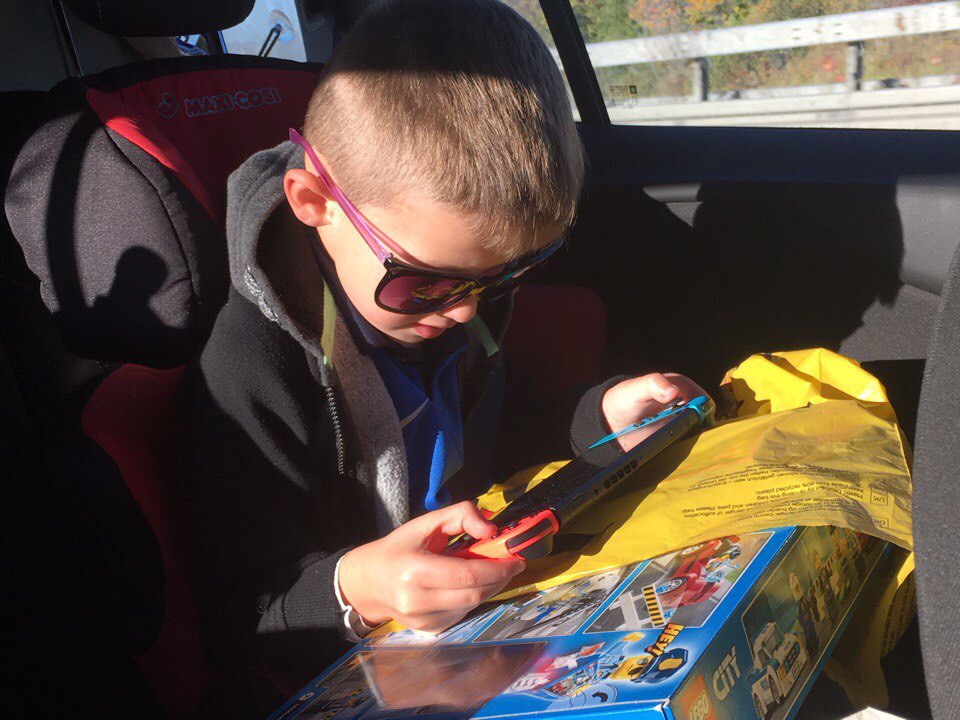 Просто у современных детей – современное детство!
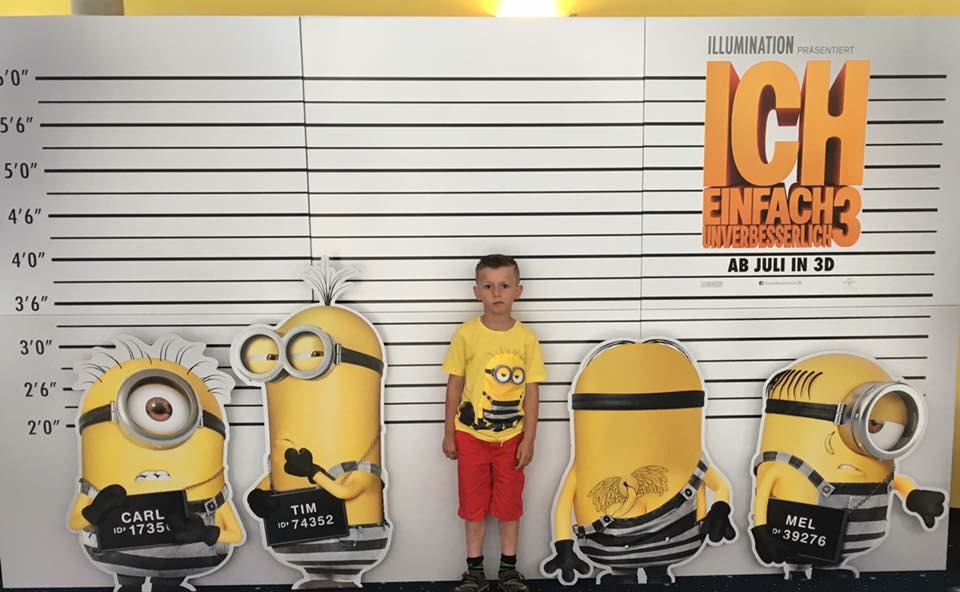 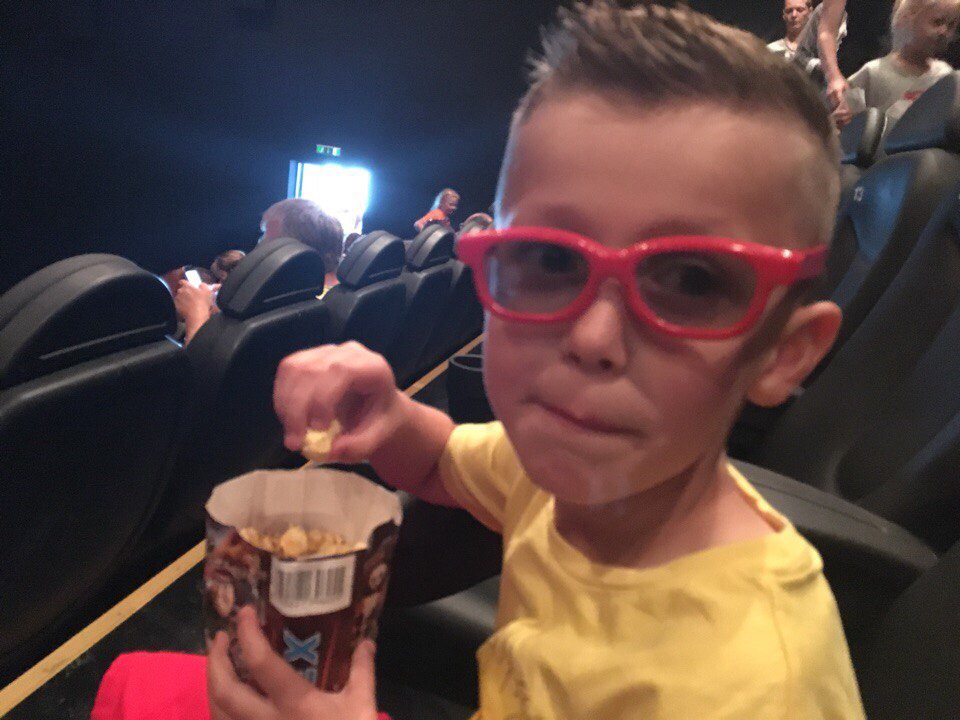 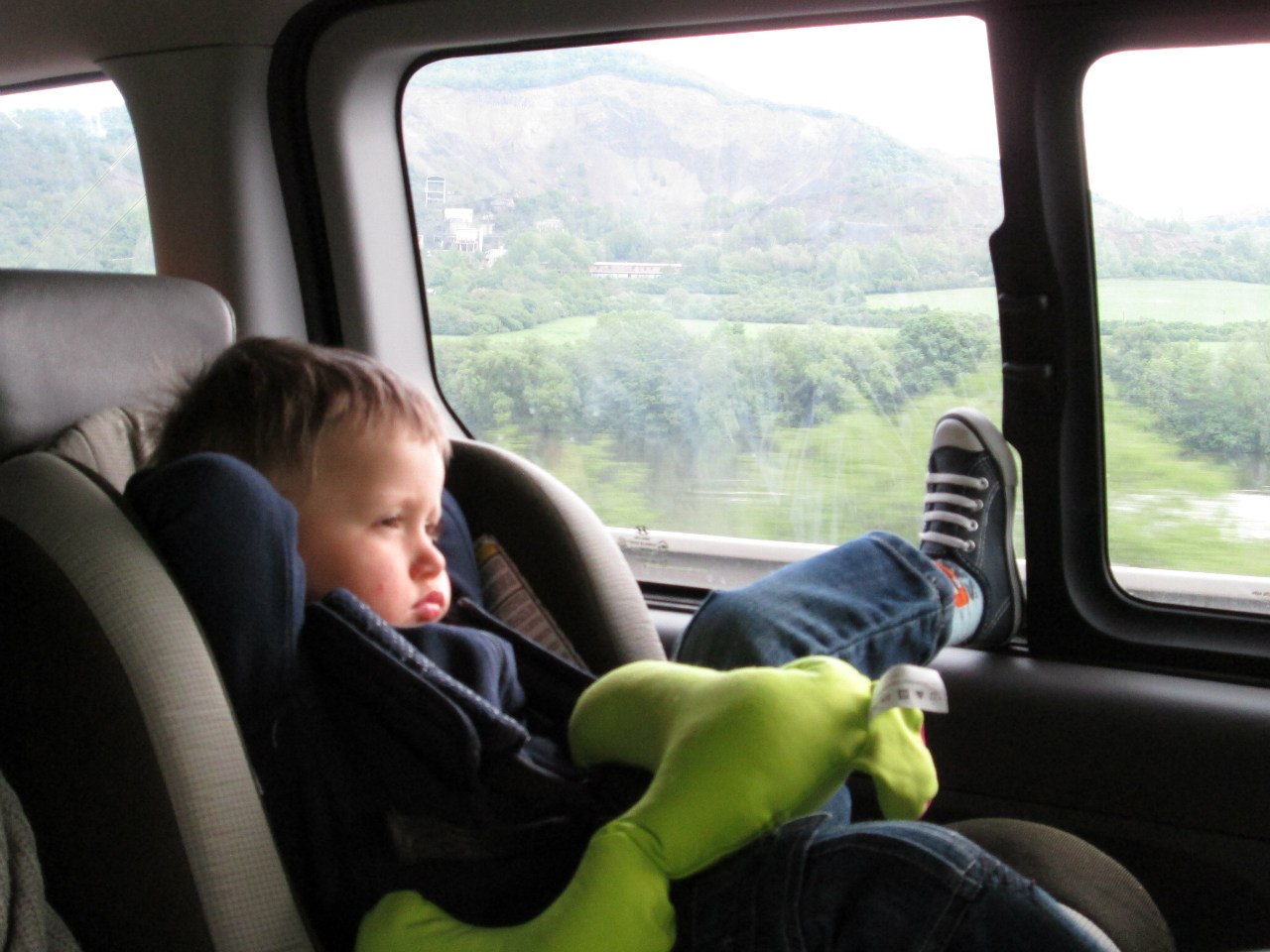 «ФГОС ДО - это стандарт поддержки разнообразия детства, призванный обеспечить исполнение государственных гарантий удовлетворения потребностей родителей и детей на этой ступени образования»                                         Александр Асмолов
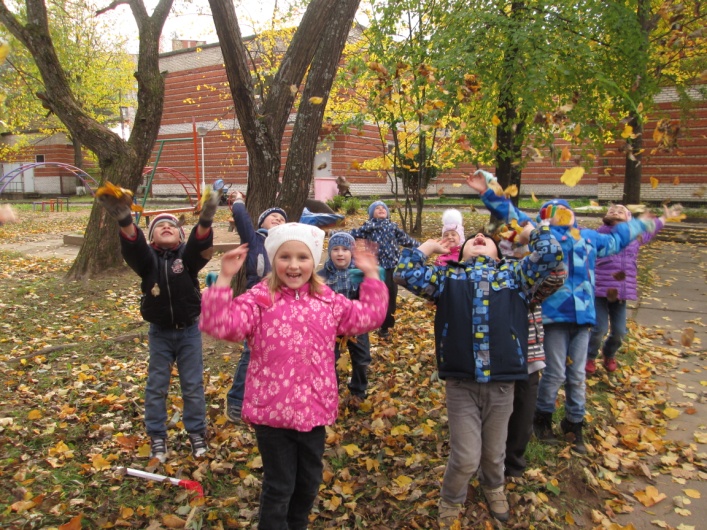 Принцип: поддержка инициативы детей в различных видах деятельности
Целевой ориентир:
       проявляет инициативность и самостоятельность в разных видах деятельности.
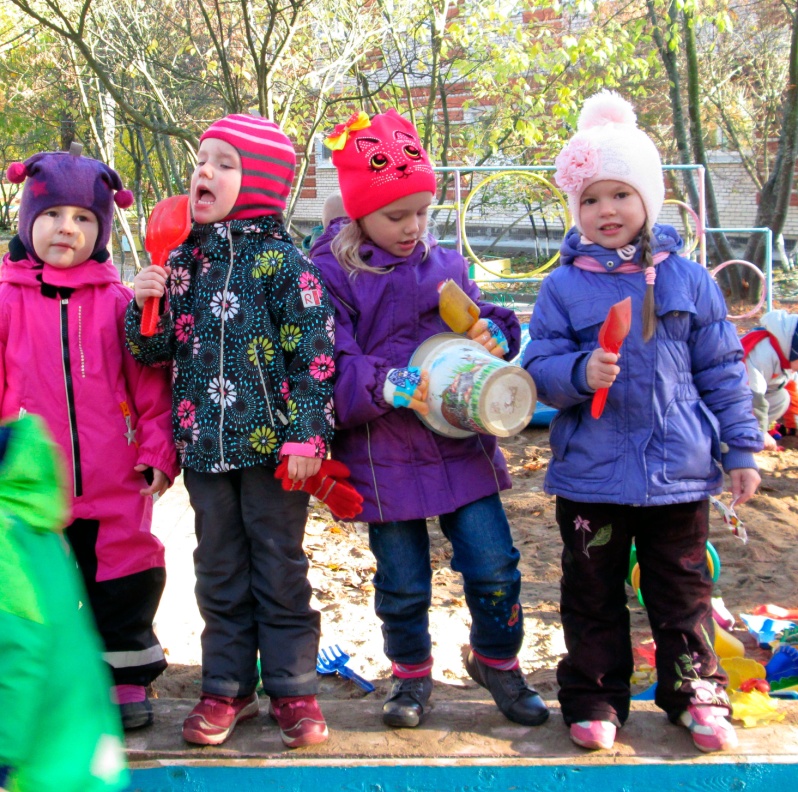 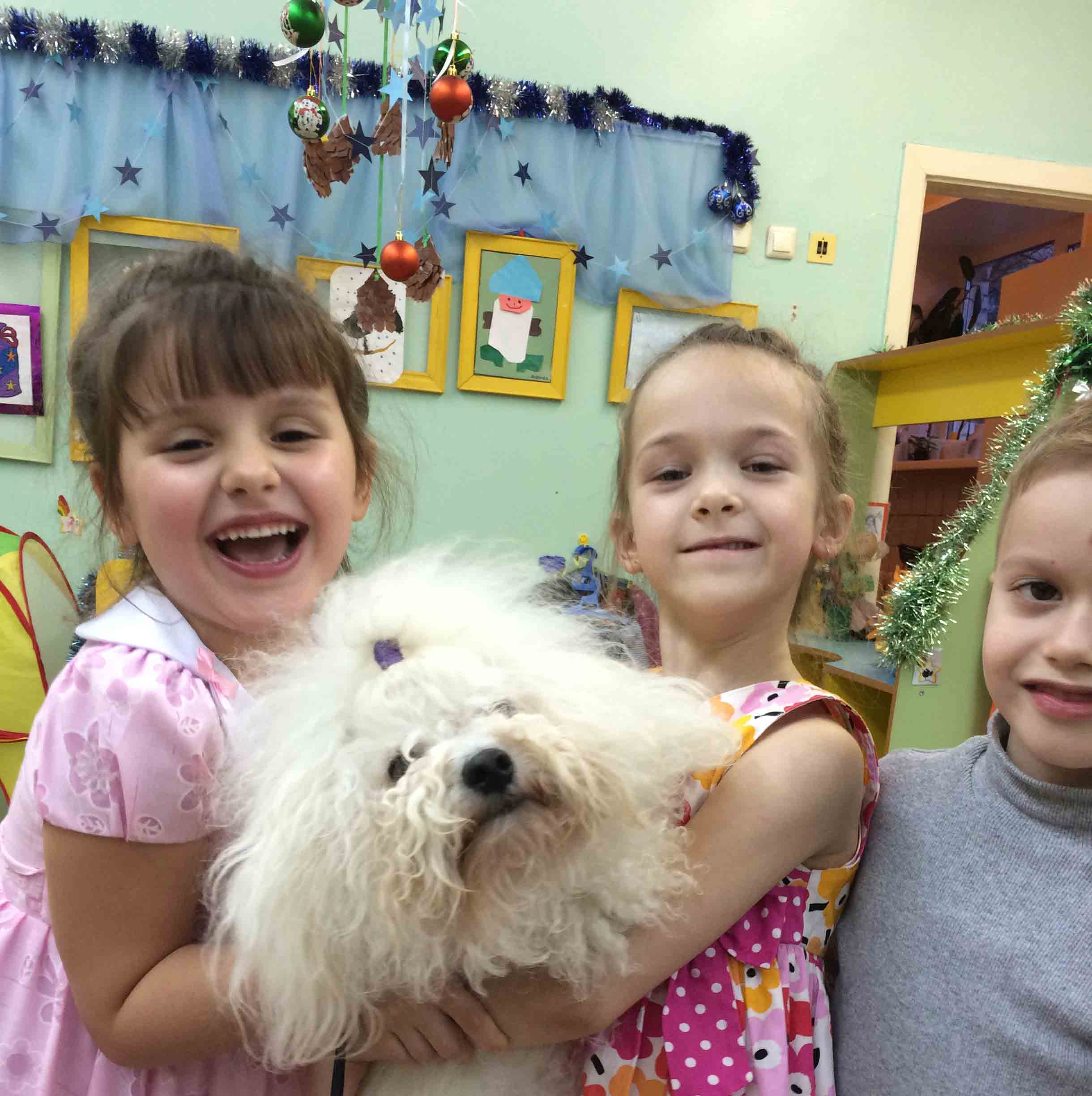 «Инициатива — это ключ, который открывает дверь возможностям».Наполеон Хилл
Детская инициатива – целенаправленная деятельность, инициированная самими детьми, направленная на изменение своего статуса и положения в обществе, на удовлетворение своих интересов и прав, решение собственных проблем, а также на саморазвитие и образование.
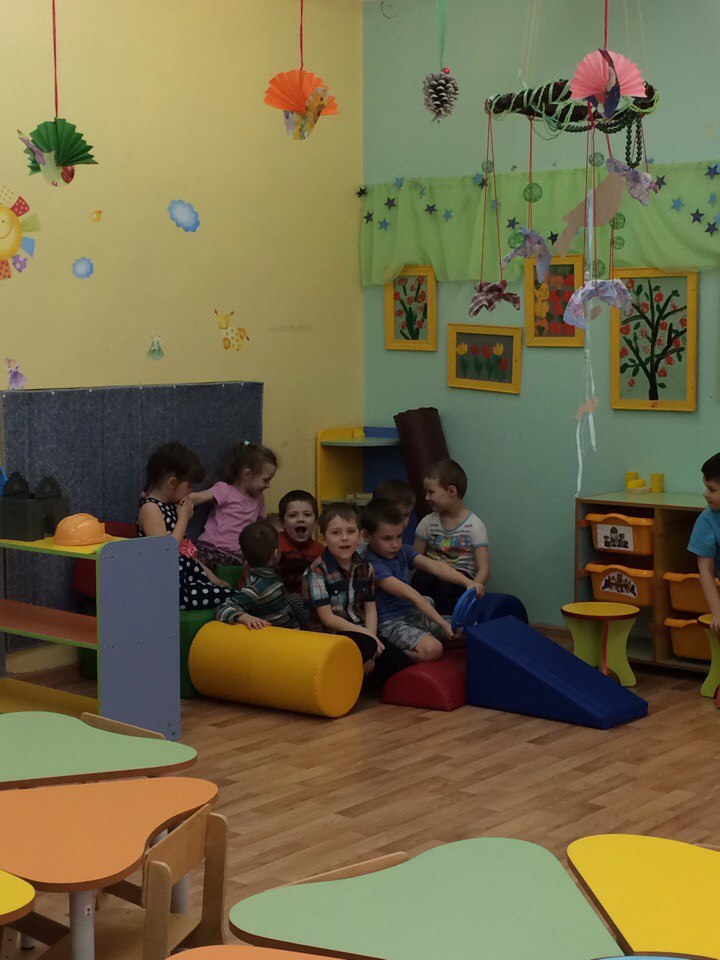 «Если нет правил, то нет и игры»   Ж.Ф.Лиотар
Отличительные особенности игр с правилами: 
деятельность совместная;
наличии стабильных правил,  сохраняющиеся в течение всей игры;
действия участников реальны и однозначны;
 наличие конечного  результата – выигрыша, соотнесение его с результатами других;
цикличный, повторяемый характер;
тип отношений - состязания, связанные с установлением первенства в чем-либо одного из играющих или характер сочетания интересов играющих. отношения
Типы правил   совместной игровой деятельности:  
нормативные правила (или нормативные способы регуляции совместной деятельности, реализующие моральный принцип справедливости);
собственно игровые правила (конкретные предписания, определяющие действия участников в каждой игре) ;
 правила установления выигрыша — определения победителя, которые позволяют зафиксировать первенство одного из играющих.
Исходя из этого, мы считаем, что развитие детской инициативы у старших дошкольников  в играх с правилами возможно благодаря осуществлению разработки стратегии педагогического сопровождения  игры с правилами.
«Правила игры нужно знать, но лучше устанавливать их самому». Анджей Сток
Стратегия педагогического сопровождения игр с правилами 
  создание условий в развивающей предметно-пространственной среде группы для самостоятельных игр детей с правилами; 
 
 включение взрослого в сам процесс детской игры, направленный на передачу детям способов игровой деятельности;
 
 использование  не директивных методов воздействия в целях сохранения самостоятельного характера детской деятельности;
 
 проектирование педагогом проблемно-игровых  образовательных событий , направленных на активизацию самостоятельности детей в совместных играх с правилами;
 
 сотрудничество с семьей, необходимость нацеливания родителей на поддержку  в ребенке инициативности и самостоятельности.
Человек бывает вполне человеком лишь тогда, когда играет.Фридрих Шиллер
Д.Б. Эльконин:  
Сущность детской игры заключается в реализации стремления ребенка «быть как взрослый».  
В основе игры лежат особенности мотивации. 
Ребенок достигает игры с правилами через  ролевую игру. 
Ролевые отношения  переходят  в чистое правило. 
Совместные действия детей в игре с правилами – это отношения между сверстниками.
Этапы развития игры связаны как с возрастным развитием ребенка, так и с его игровым опытом.
Если нет правил, то нет и игры.Жан Франсуа Лиотар
Идея:
 создание рукотворной игры;
 возможности выбора сюжета игры;
 возможности изменения правил игры;
 возможности изменения хода игры.
Образовательное событие «Игра с правилами…»
1 этап – мотивирующий
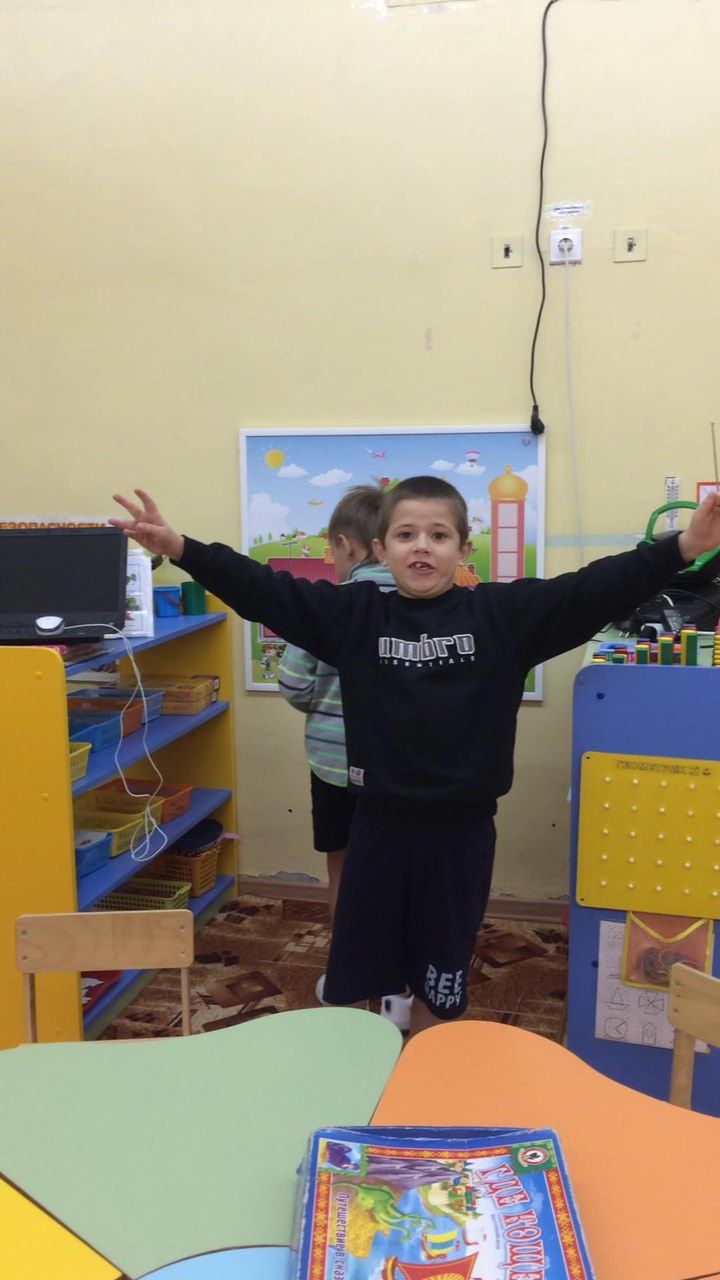 Зона актуального развития 
Проблемная  ситуация. 
Выход из проблемной ситуации. 
Самостоятельное принятие решения. 
Исполнение.
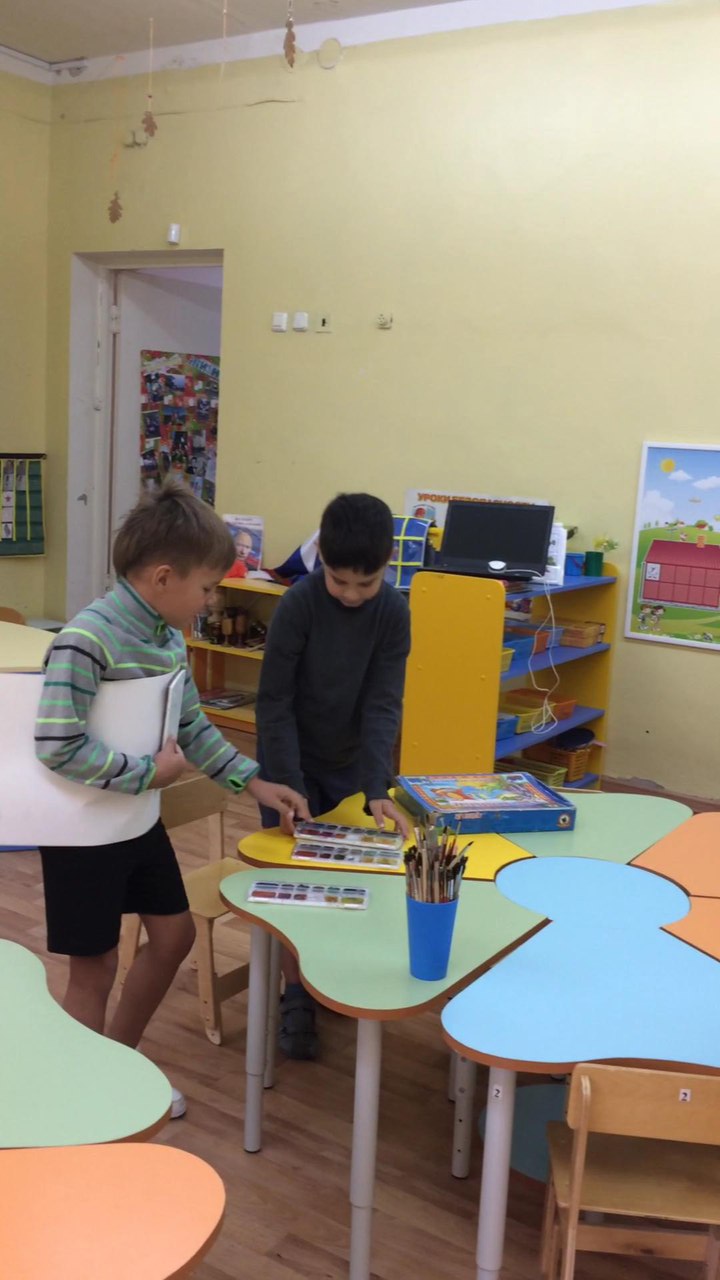 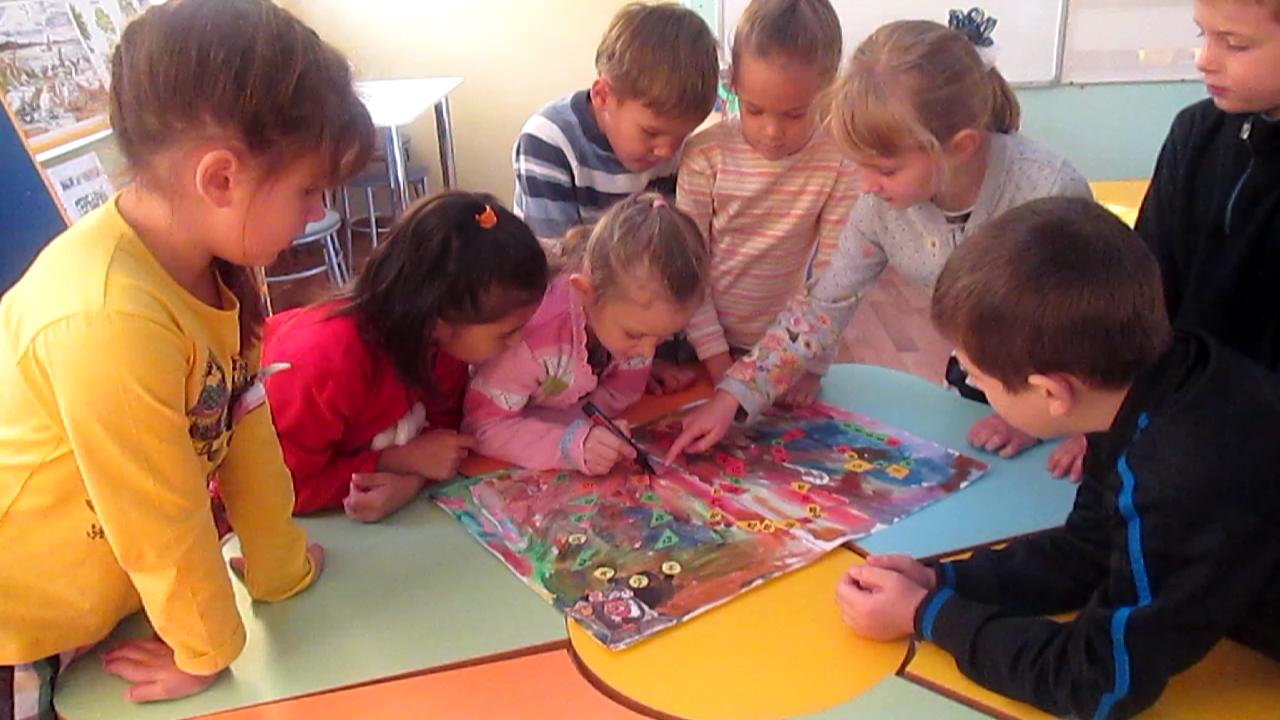 Образовательное событие «Игра с правилами…»
2 этап формирующий
Зона актуального развития .
Перенос  игровых  правил и действия     в  рамки нового игрового поля.
 Проявление  инициативности и самостоятельности в игровой деятельности.
Угасание интереса детей к игре в условиях привычных игровых действий и правил. 
 Появление желания  к  преобразованию  игры.
Возникновение проблемной ситуации.
Образовательное событие «Игра с правилами…»
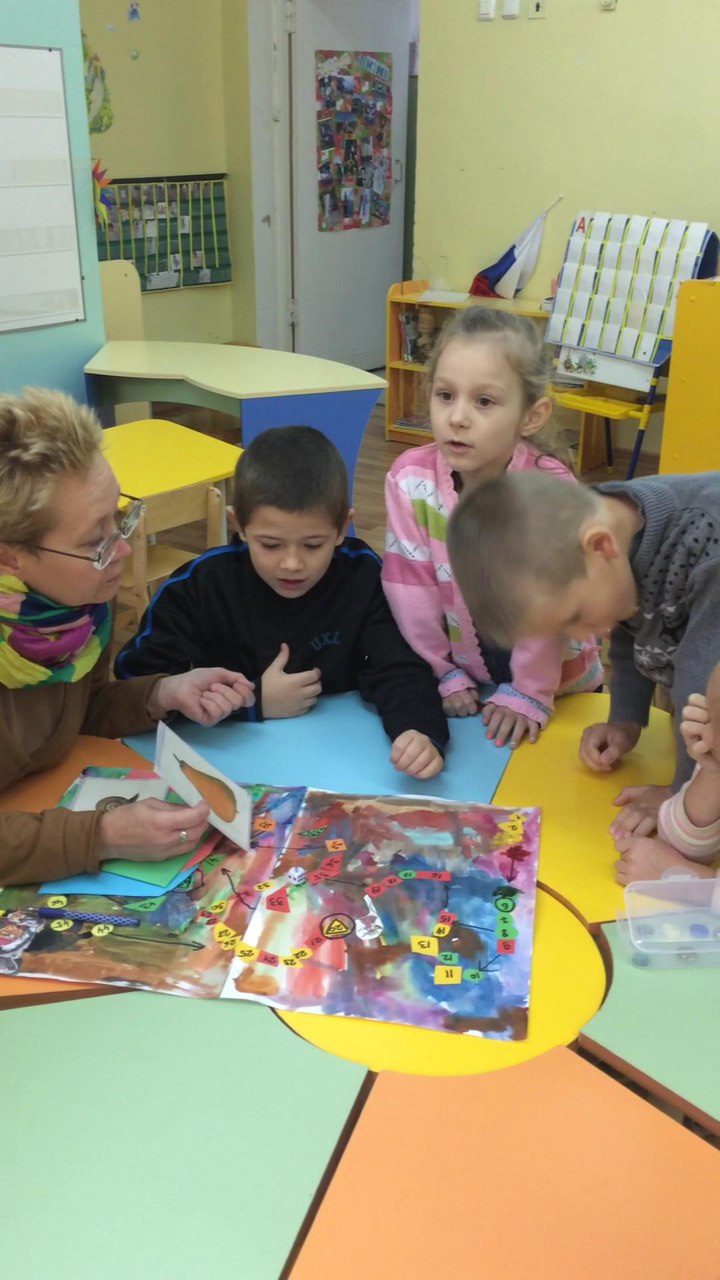 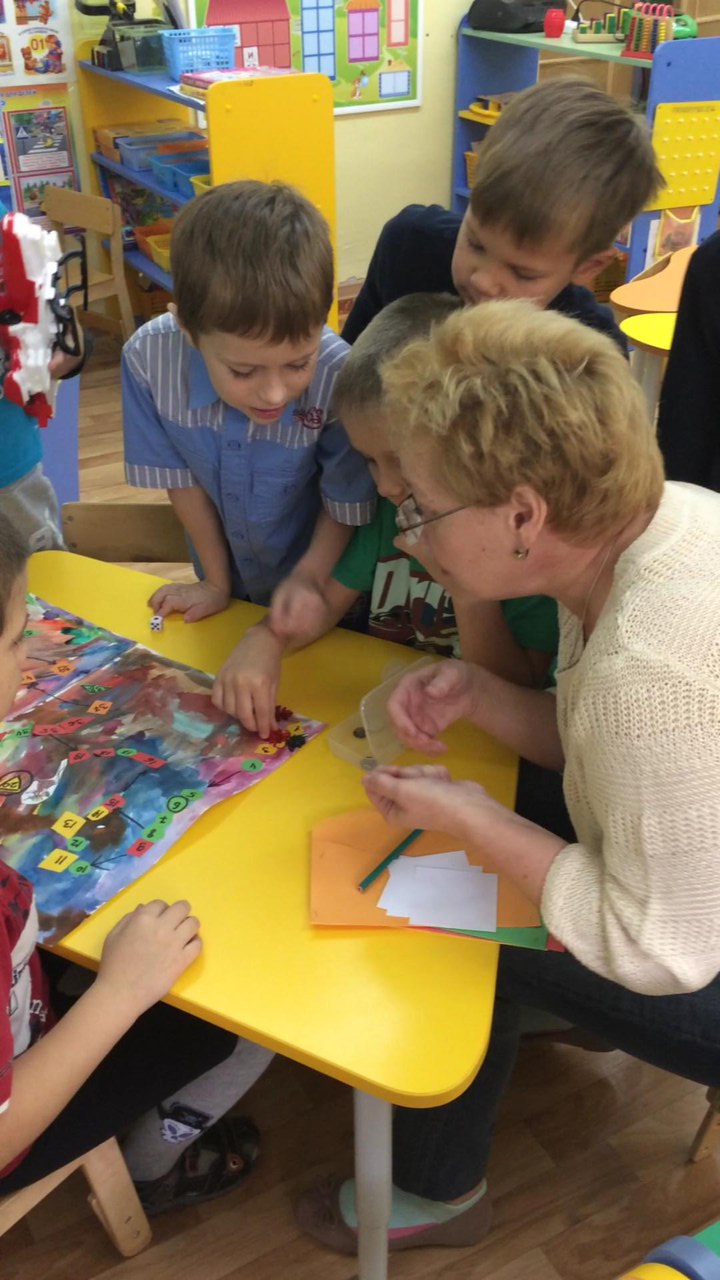 3 этап развивающий
Зона ближайшего развития. 
Активное проявление инициативы детей в изменении правил  и  игровых действий. 
 Поддержка интереса, посредством вариативности игры 
 Ситуация « Я-восприятия».
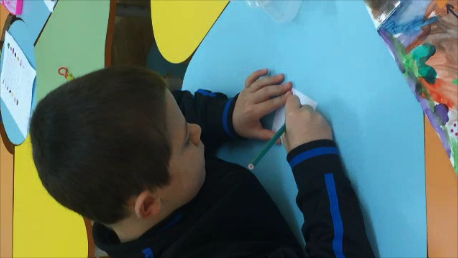 Образовательное событие «Игра с правилами…»
4  этап мотивирующий
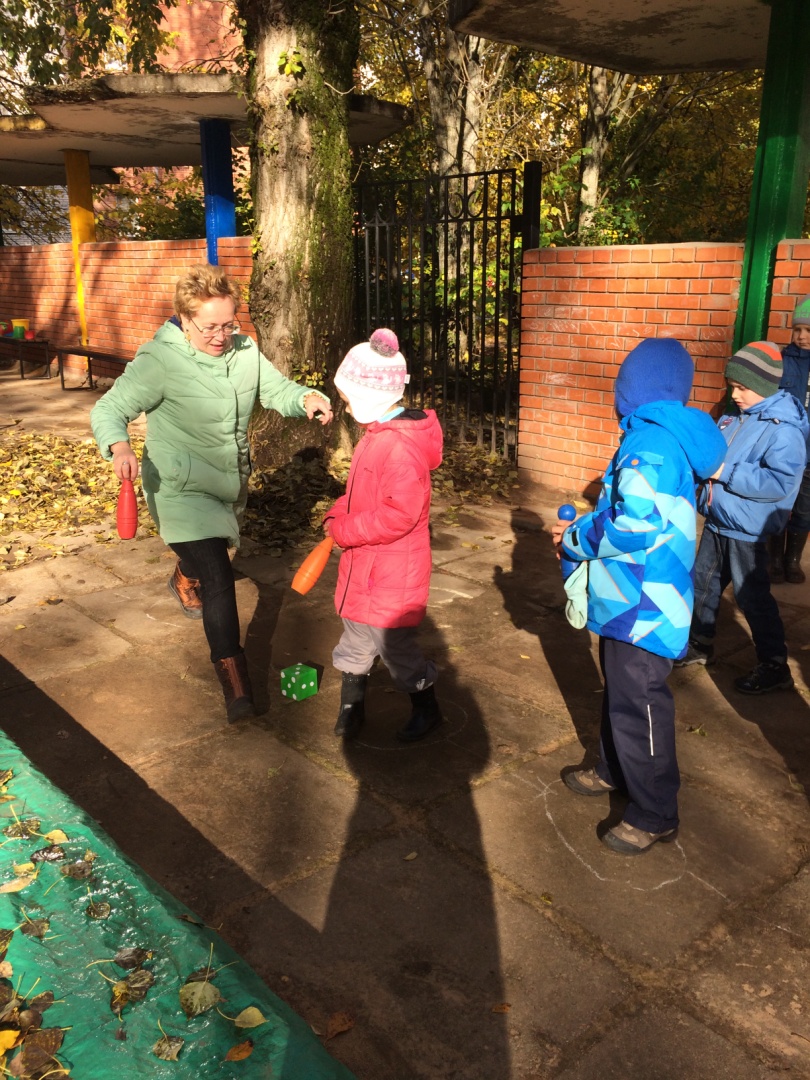 Зона ближайшего  развития. 
Активное проявление инициативы и самостоятельности  детей в игровых действиях. 
Переход от  формата традиционных настольно- дидактических игр в реальное пространство,  окружающее детей (например :  игра бродилка на асфальте,   игра- бродилка с элементами квеста по территории детского  сада или других социальных объектов города).
Ситуация   перспективы,  развития и успеха .
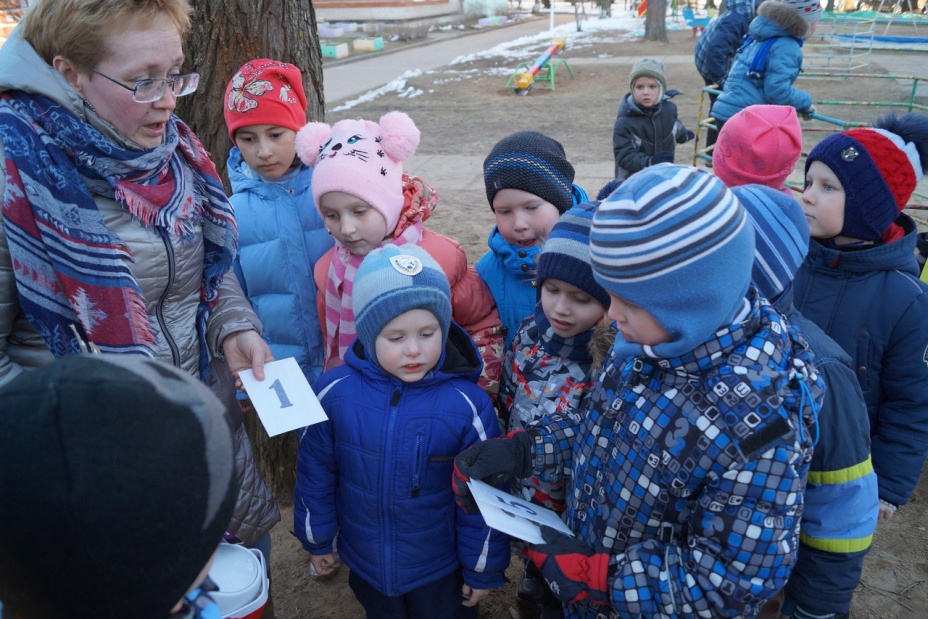 Принципом нашего подхода к развитию игровой деятельности является то, что  мы не навязываем детям игру, но и не оставляем ее без педагогического сопровождения. Детям была нужна поддержка в развитии замысла, уточнение игровых действий, при этом педагог стал для  детей  играющим партнером. Со стороны  педагога ребенку   предлагается образец игровой деятельности,  который он может видоизменять  с учетом индивидуальных предпочтений,  развития  фантазии и личного творчества.
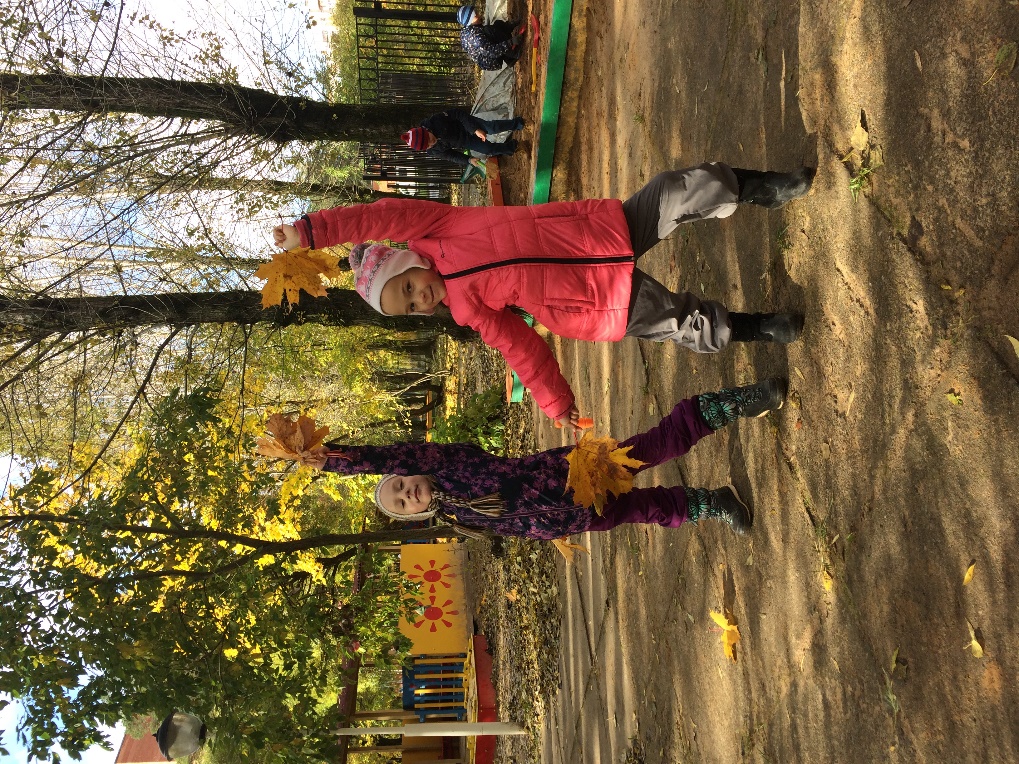 Проявление инициативы провоцирует поддержку игровой деятельности и наоборот.